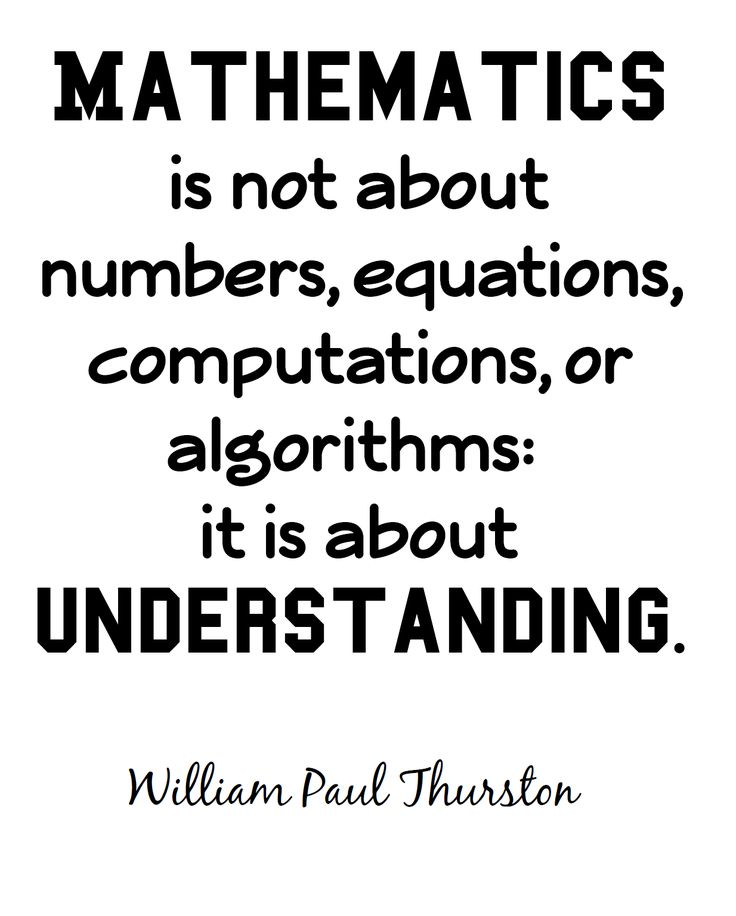 Hawridge and Cholesbury
Mastery Maths
Aims 
The national curriculum for mathematics aims to ensure that all pupils: 

become fluent in the fundamentals of mathematics, including through varied and frequent practice with increasingly complex problems over time, so that pupils develop conceptual understanding and the ability to recall and apply knowledge rapidly and accurately. 

reason mathematically by following a line of enquiry, conjecturing relationships and generalisations, and developing an argument, justification or proof using mathematical language 

can solve problems by applying their mathematics to a variety of routine and non-routine problems with increasing sophistication, including breaking down problems into a series of simpler steps and persevering in seeking solutions.
Mathematics programmes of study key stage 1 and 2
Why Shanghai?
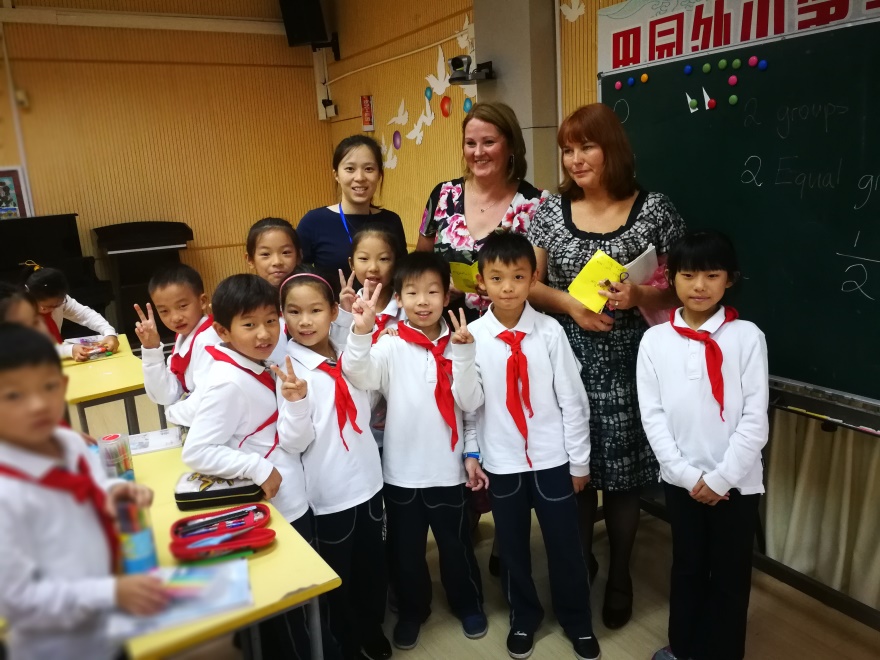 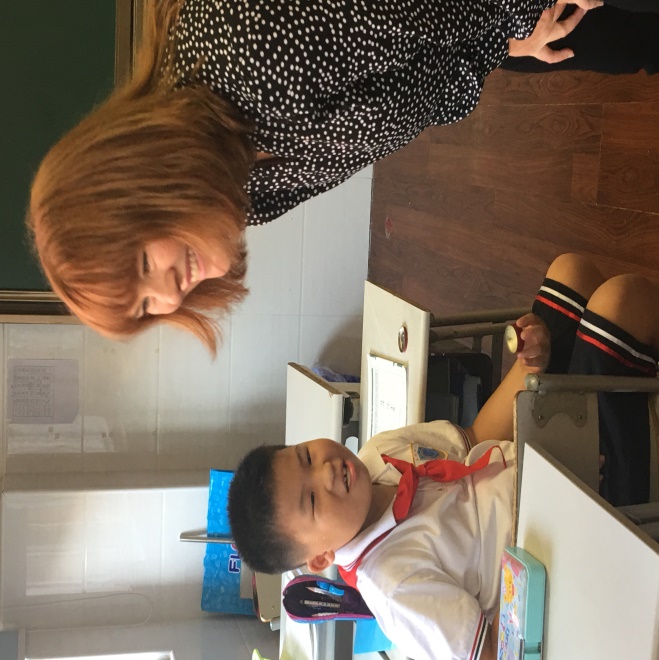 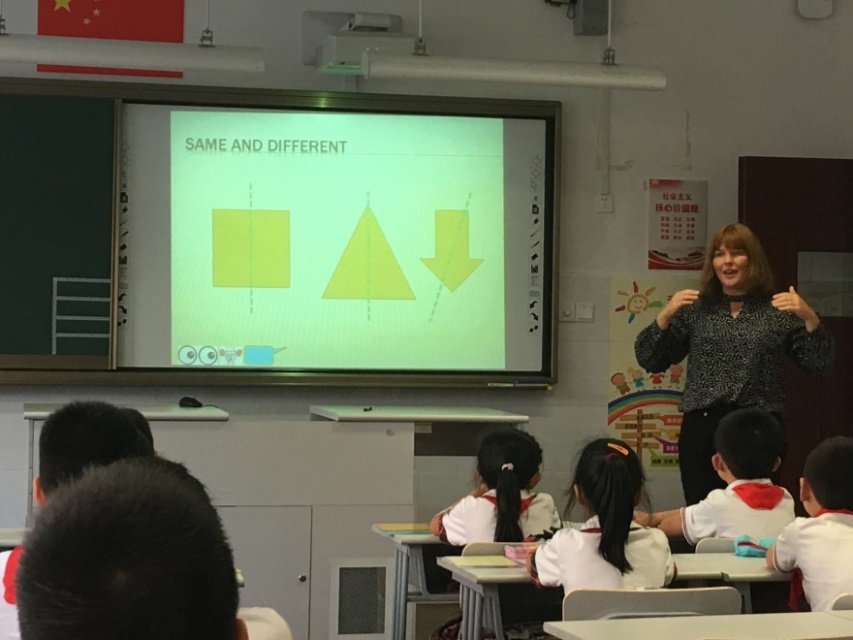 Shanghai observations
45 children per class

35 minute lessons

Homework set each night

Expectation that everyone one will complete 

Small steps designed so all class can access learning

Expert questioning

Correcting misconceptions built into next lesson
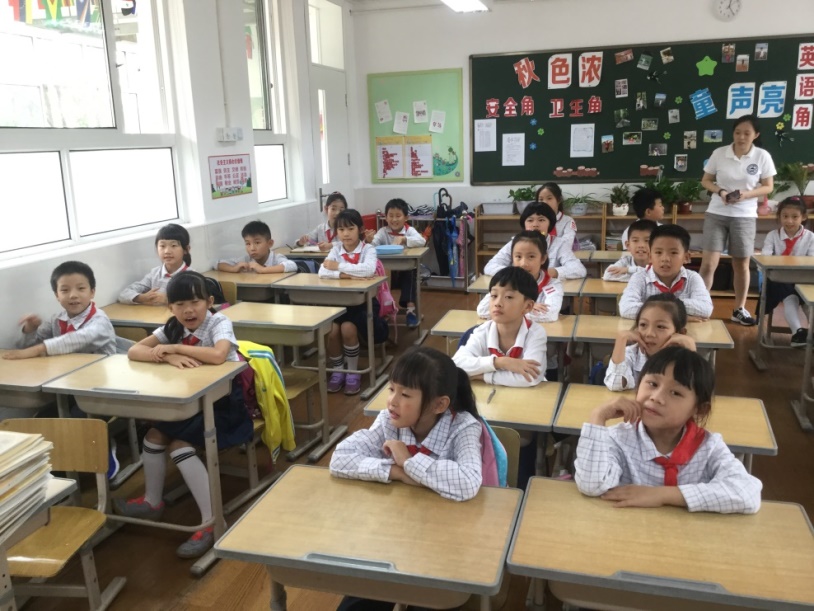 Certain principles and features characterise this approach: 
Teachers reinforce an expectation that all pupils are capable of achieving high standards in mathematics. 

The large majority of pupils progress through the curriculum content at the same pace. Differentiation is achieved by emphasising deep knowledge and through individual support and intervention. 

Teaching is underpinned by methodical curriculum design and supported by carefully crafted lessons and resources to foster deep conceptual and procedural knowledge. 

Practice and consolidation play a central role. Carefully designed variation within this builds fluency and understanding of underlying mathematical concepts in tandem. 

Teachers use precise questioning in class to test conceptual and procedural knowledge, and assess pupils regularly to identify those requiring intervention so that all pupils keep up. 

The intention of these approaches is to provide all children with full access to the curriculum, enabling them to achieve confidence and competence – ‘mastery’ – in mathematics, rather than many failing to develop the maths skills they need for the future.
Mastery approach to mathematics
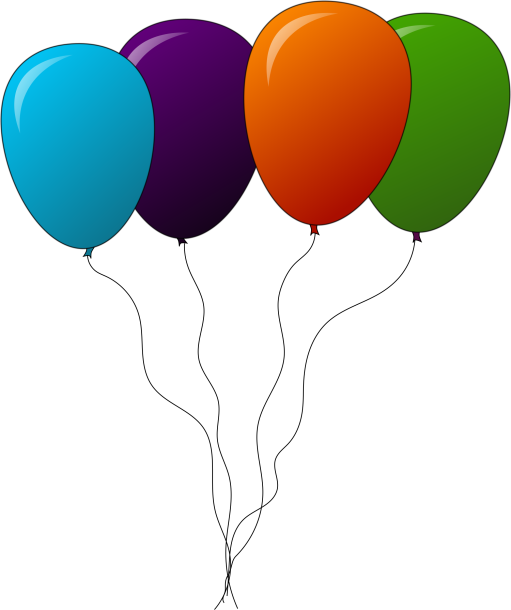 I had 13 balloons, 7 blow away…
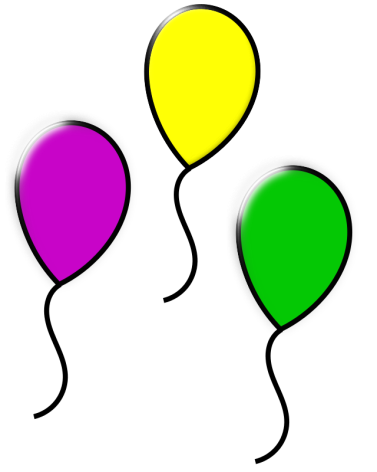 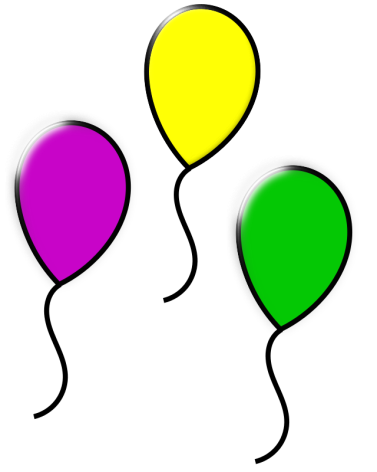 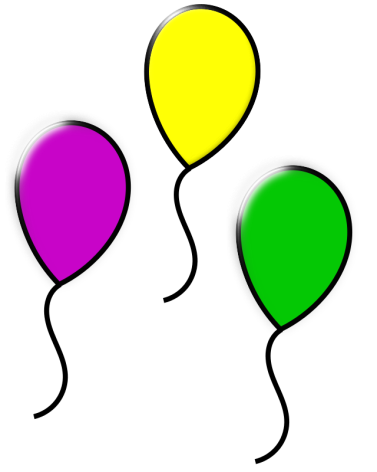 13
– 7 =
3
4
13 is 10 and 3.
Partition 7 into 3 and 4. 
Take away 3 and then take away 4.
Teaching resources 
A coherent programme of high quality curriculum materials is used to support classroom teaching. Concrete and pictorial representations of mathematics are chosen carefully to help build procedural and conceptual knowledge together. Exercises are structured with great care to build deep conceptual knowledge alongside developing procedural fluency. 


The focus is on the development of deep structural knowledge and the ability to make connections. Making connections in mathematics deepens knowledge of concepts and procedures, ensures what is learnt is sustained over time, and cuts down the time required to assimilate and master later concepts and techniques.
Key Features of the mastery approach
Lesson design 
Lessons are crafted with care.  Lesson designs set out in detail well-tested methods to teach a given mathematical topic. They include a variety of representations needed to introduce and explore a concept effectively and also set out related teacher explanations and questions to pupils.
Key Features of the mastery approach
Teaching methods 
Teachers are clear that their role is to teach in a precise way which makes it possible for all pupils to engage successfully with tasks at the expected level of challenge. Pupils work on the same tasks and engage in common discussions. Concepts are often explored together to make mathematical relationships explicit and strengthen pupils’ understanding of mathematical connectivity. 

Precise questioning during lessons ensures that pupils develop fluent technical proficiency and think deeply about the underpinning mathematical concepts. There is no prioritisation between technical proficiency and conceptual understanding; in successful classrooms these two key aspects of mathematical learning are developed in parallel.
Key Features of the mastery approach
Pupil support and differentiation 
Taking a mastery approach, differentiation occurs in the support and intervention provided to different pupils, not in the topics taught, particularly at earlier stages. There is little differentiation in content taught, but the questioning and scaffolding individual pupils receive in class as they work through problems will differ, with higher attainers challenged through more demanding problems which deepen their knowledge of the same content. Pupils’ difficulties and misconceptions are identified through immediate formative assessment and addressed with rapid intervention – commonly through individual or small group support later the same day.
Key Features of the mastery approach
Productivity and practice 
Fluency comes from deep knowledge and practice. Pupils work hard and are productive. At early stages, explicit learning of multiplication tables is important in the journey towards fluency and contributes to quick and efficient mental calculation. Practice leads to other number facts becoming second nature. The ability to recall facts from long term memory and manipulate them to work out other facts is also important. 

All tasks are chosen and sequenced carefully, offering appropriate variation in order to reveal the underlying mathematical structure to pupils. Both class work and homework provide this ‘intelligent practice’, which helps to develop deep and sustainable knowledge.
Key Features of the mastery approach
Pupils who grasp concepts rapidly should be challenged through rich and sophisticated problems before any acceleration through new content. Those pupils who are not sufficiently fluent with earlier material should consolidate their understanding, including through additional practice, before moving on. 


NRICH
Key Features of the mastery approach
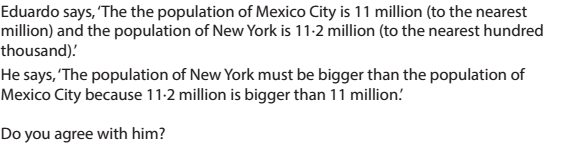 Key Features of the mastery approach
Spoken language 
The national curriculum for mathematics reflects the importance of spoken language in pupils’ development across the whole curriculum – cognitively, socially and linguistically. The quality and variety of language that pupils hear and speak are key factors in developing their mathematical vocabulary and presenting a mathematical justification, argument or proof. They must be assisted in making their thinking clear to themselves as well as others and teachers should ensure that pupils build secure foundations by using discussion to probe and remedy their misconceptions.
Key Features of the mastery approach
[Speaker Notes: There are three main ways in which children’s failure to understand mathematical vocabulary may show itself: 
 children do not respond to questions in lessons 
 they cannot do a task they are set 
 they do poorly in tests.]
Reasoning
Calculation methods
Mental maths
Number bonds  		        (7+3,  17+3,  117+3)
Doubles and near doubles            (9+8,   11+12)  
Partitioning 			        (27+7   20+14)  

Written 
Number line

Partitioning       25 + 38 =     (20+30) + (8+5) = 63
Formal written column methods
  63
+52
115
25+7 =
+5
+2
32
25
30
Calculation methods:  addition
Mental   

Number line     65 – 14 = 


Partitioning   60   5                                       - 10   4
	                             50   1
Formal written column methods        65
                                                            -54
                                                                    11
-10
-4
51
55
65
Calculation methods: subtraction
Times table practice
x 10   x 100 place value                    x 10 

Groups of    2 x 3  = 


The grid method   22 x13=

Formal written column methods
22
X 13
   66
 220
 286
Calculation methods: multiplication
The ‘chunking’ or ‘repeated subtraction’ method
          38
12  456   
       240  (12 x 20)
       216
       120   (12 x 10)
         96
         96    (12 x 8)
          0
Formal written column methods
                 8  123        15 3/8    15.375
015 r3
Calculation: division
Parent factor
The volume and statistical significance of the evidence, both quantitative and qualitative, strongly demonstrates that parental engagement leads to increased confidence and improved behaviours in maths and raises standards of attainment. Parents are indeed a significant factor in determining how well children learn maths, and schools should work towards improving the level and quality of parental engagement.
http://www.familymathstoolkit.org.uk/

Talk about time and schedules

Spend real money and work out the change

Measure out materials and ingredients

Estimate quantities, lengths, weights and percentages

Work on your child’s targets shared at parents eve

Support them when doing homework
At Hawridge and Cholesbury we strongly believe that all students can succeedin mathematics. We don’t believe that there are individuals who can do maths and those that can’t. A positive teacher mindset and strong subject knowledge are key to student success in mathematics.
Everyone can succeed
We invite you now to go and spend 30 mins in your child’s class.
Please feel free to sit by your child and find out what they are doing as well as how.
Classroom visits